ORACLES Forecast Briefing
Aerosols
Friday, 01 September 2017
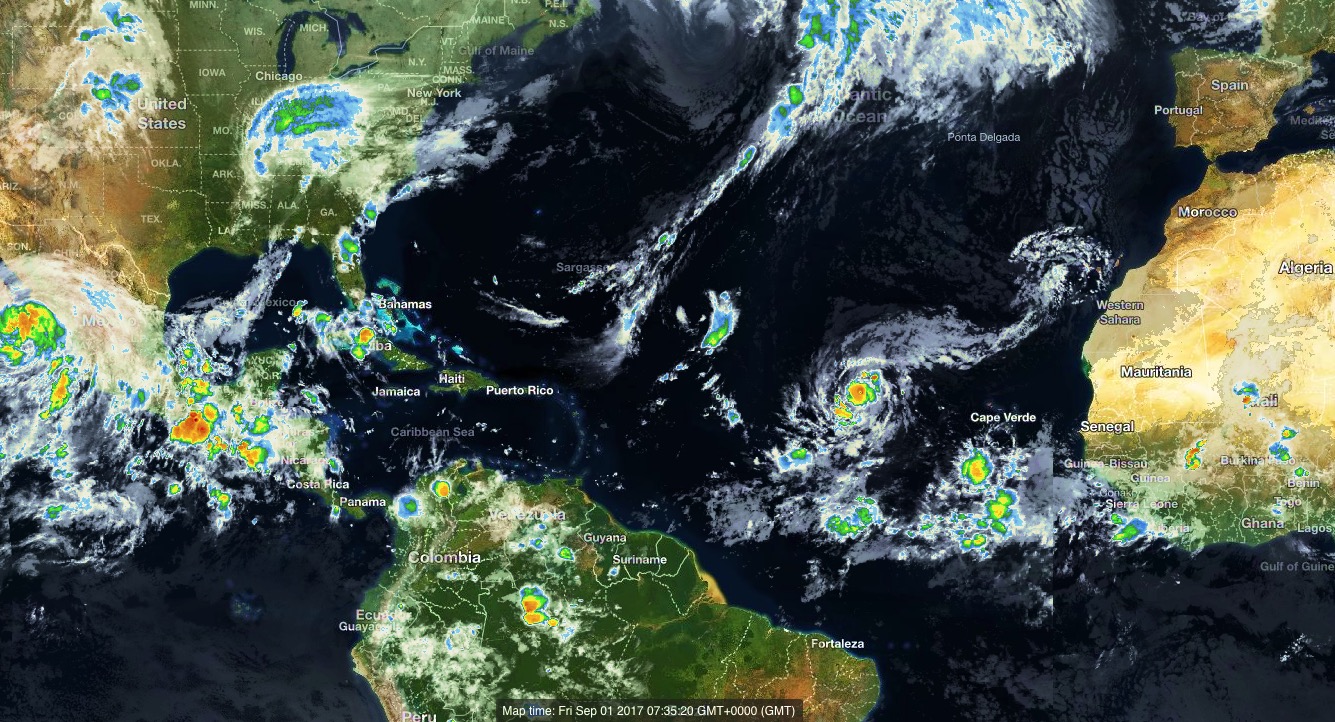 Hurricane Irma (cat. 3)
ORACLES Forecast Briefing
2
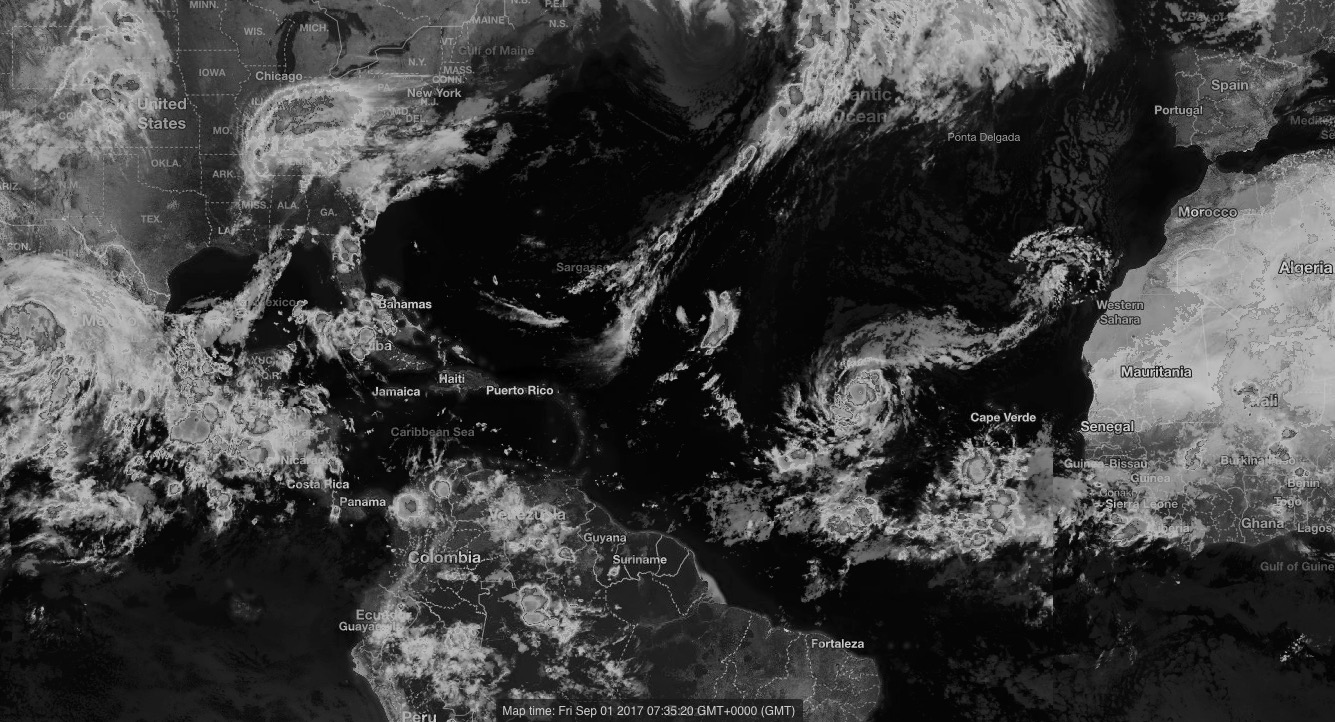 Hurricane Irma (cat. 3)
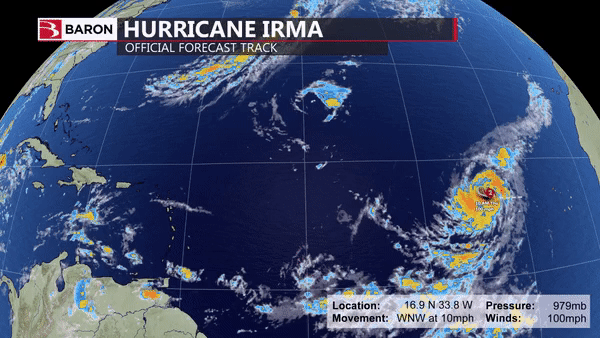 ORACLES Forecast Briefing
3
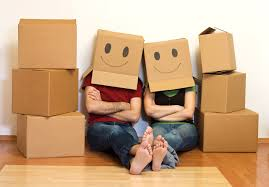 Packing Day
Friday, 1 September 2017
ORACLES Forecast Briefing
4
ORACLES Forecast Briefing
5
ORACLES Forecast Briefing
6
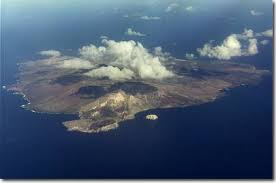 Fly Day (Transit to Ascension)
SATURday, 2 September 2017
ORACLES Forecast Briefing
7
ORACLES Forecast Briefing
8
ORACLES Forecast Briefing
9
Saturday, 2 September 2017
ORACLES Forecast Briefing
10
Cross sections at 5 S and 8 S – Sat 02 Sep 12 Z
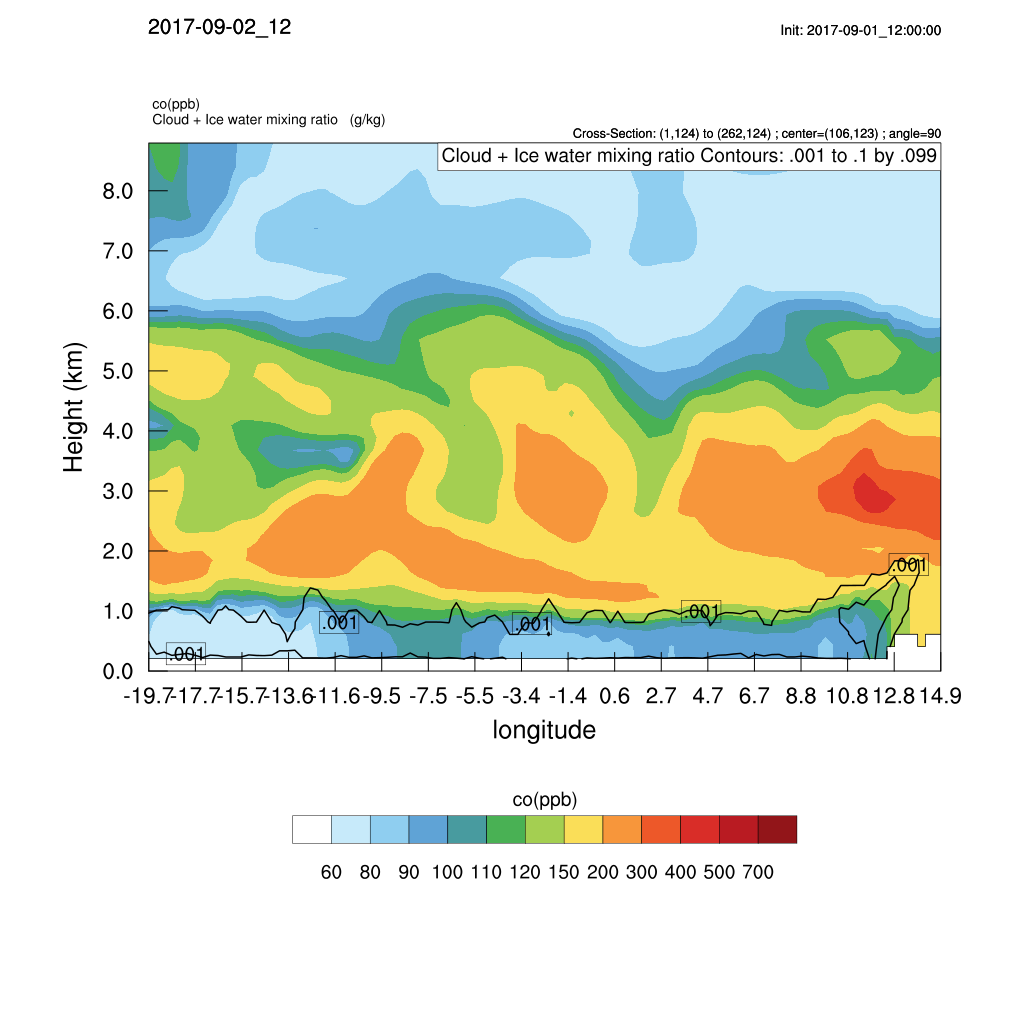 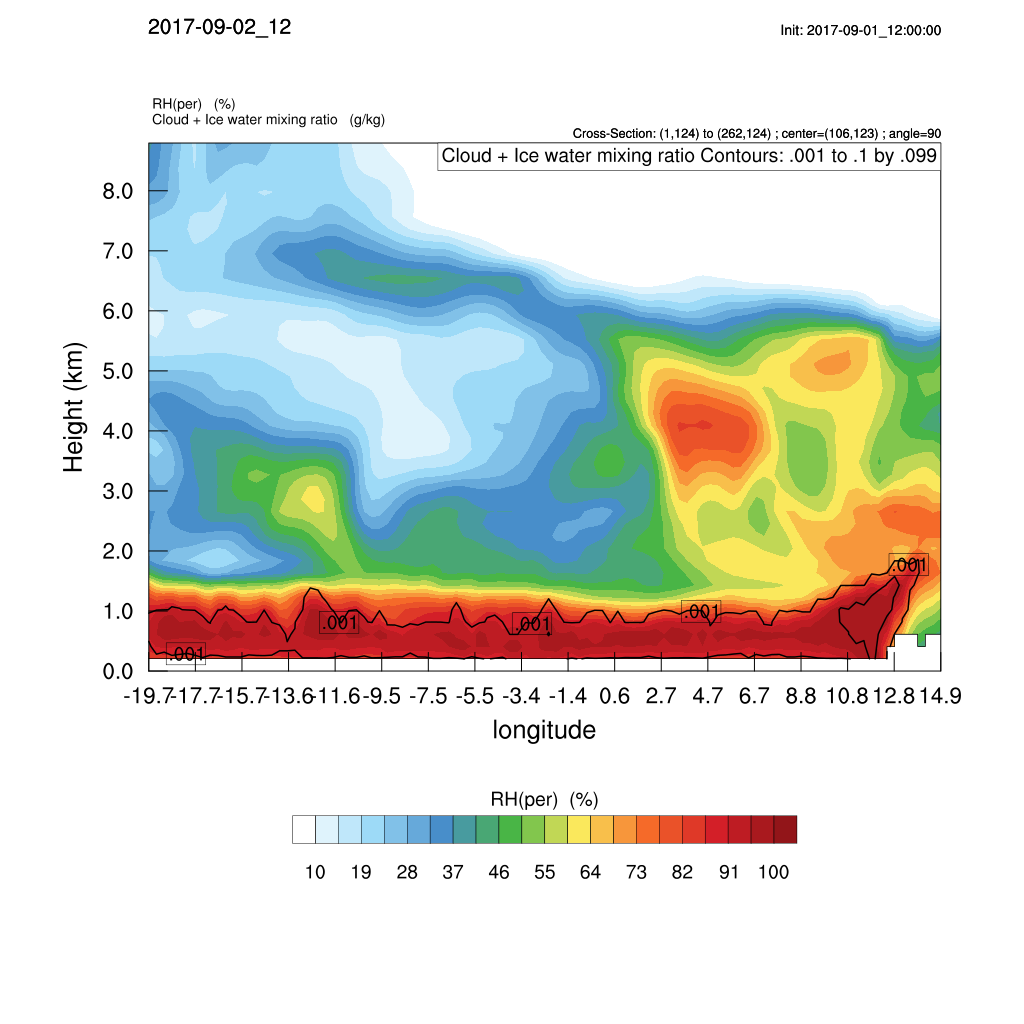 Relative humidity
CO from BB
5 S
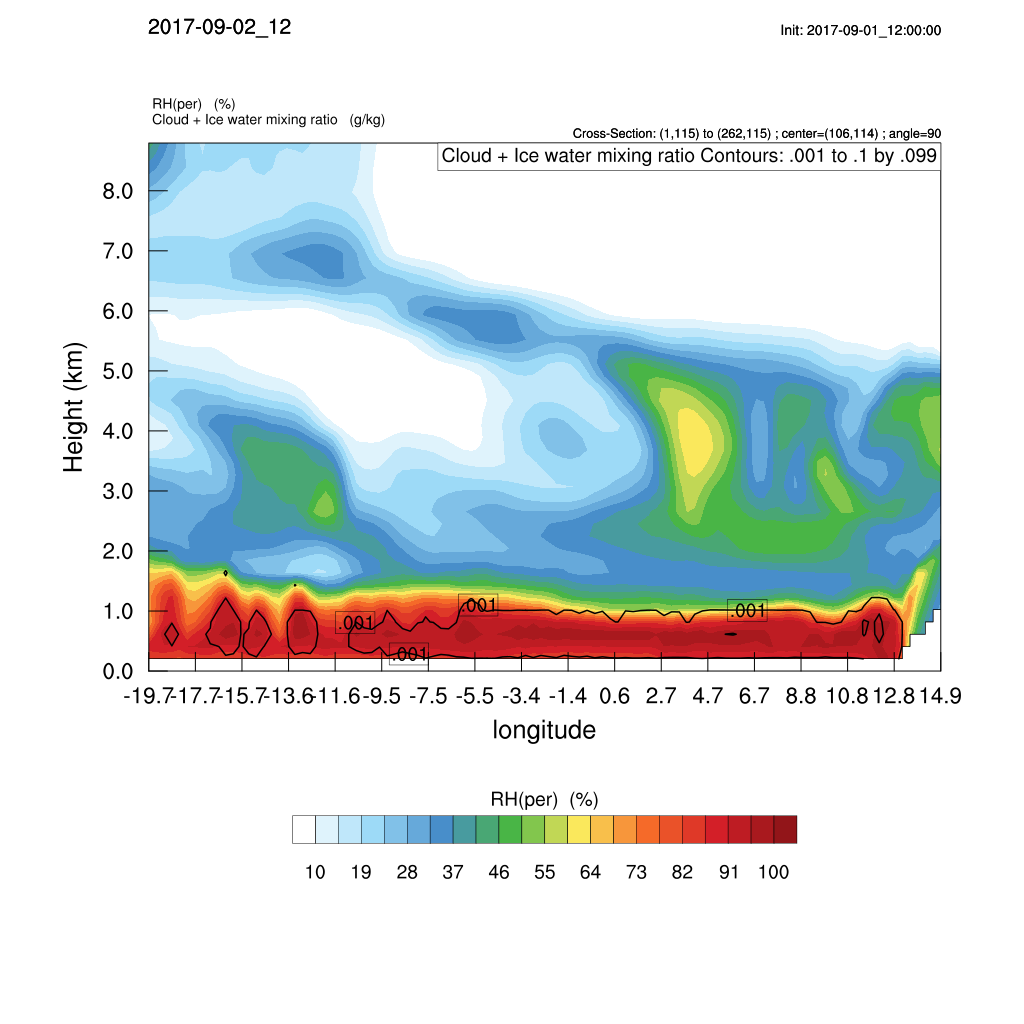 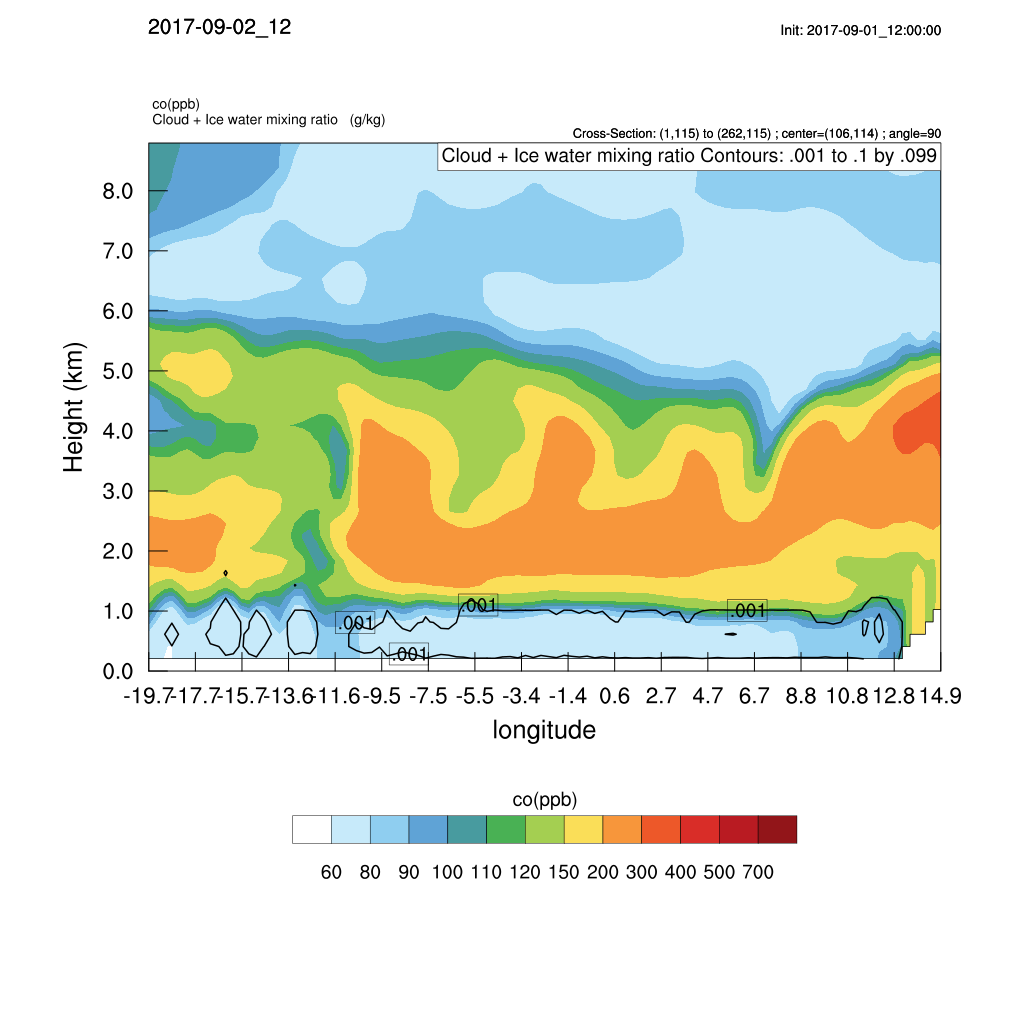 Relative humidity
CO from BB
8 S
ORACLES Forecast Briefing
11
Cross sections at 5 S and 8 S – Sat 02 Sep 12 Z
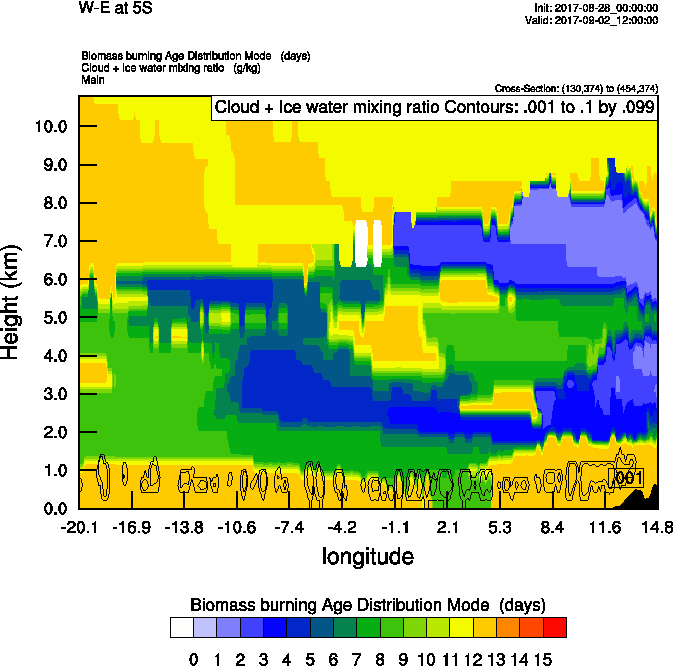 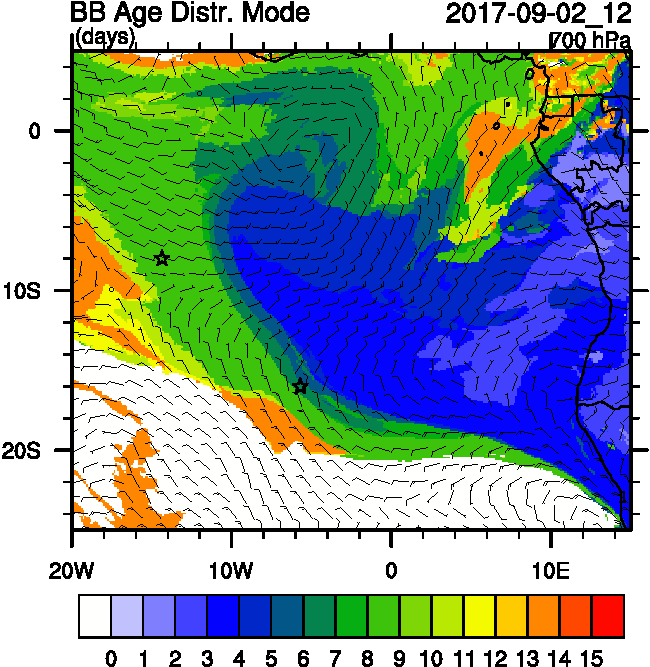 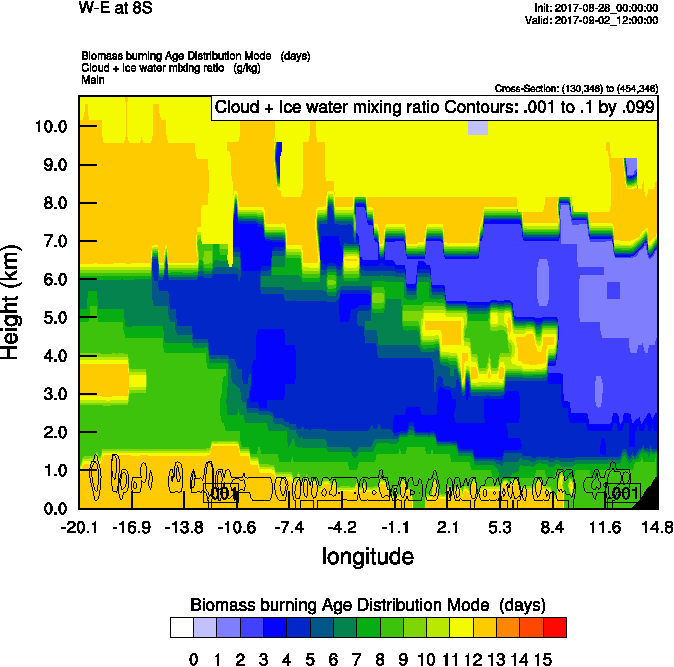 ORACLES Forecast Briefing
12
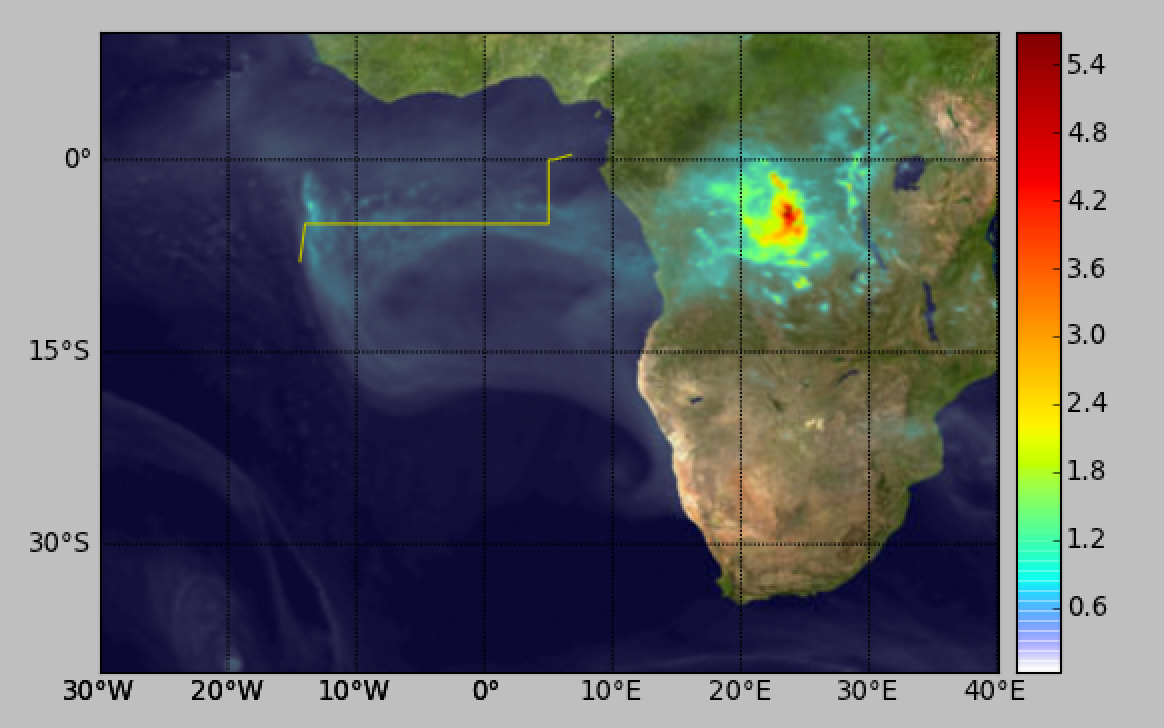 Saturday, 2 September 2017
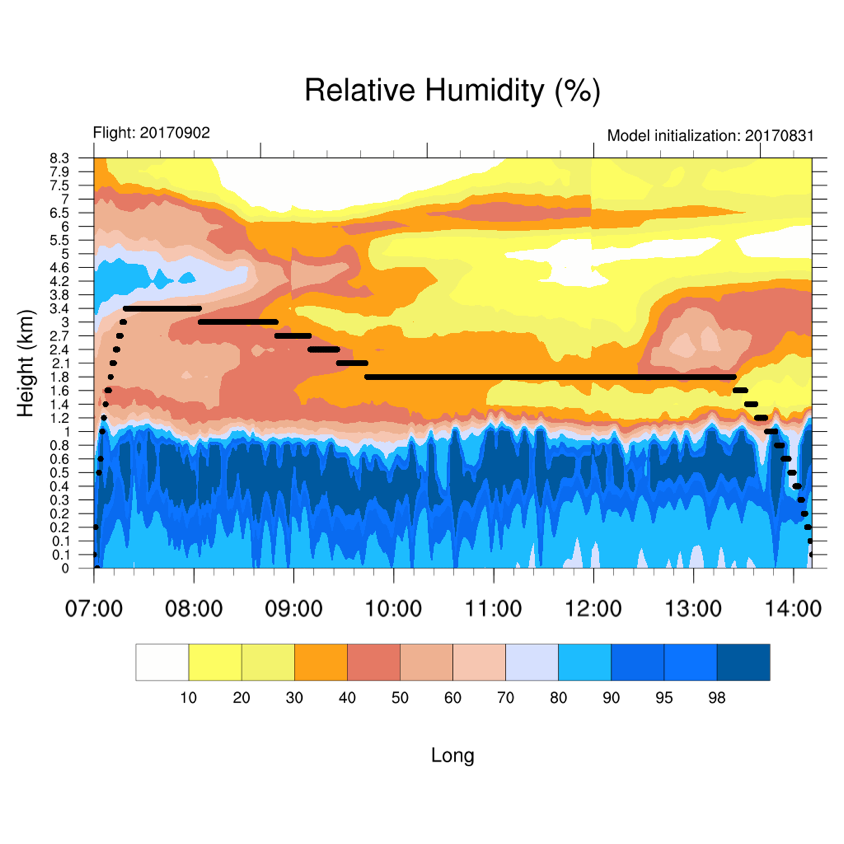 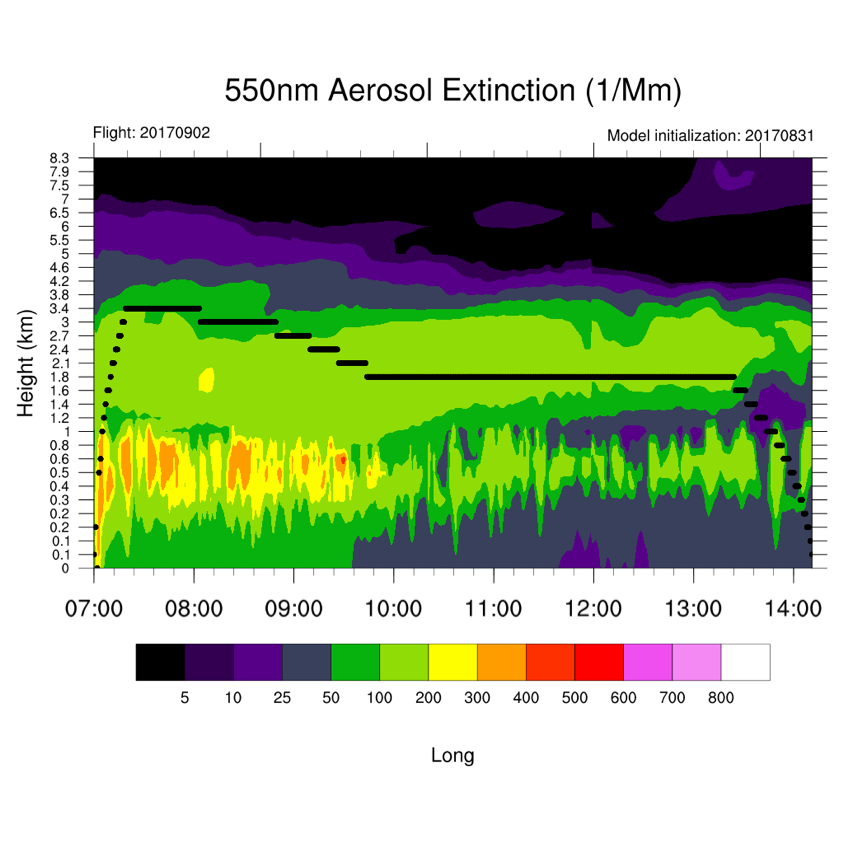 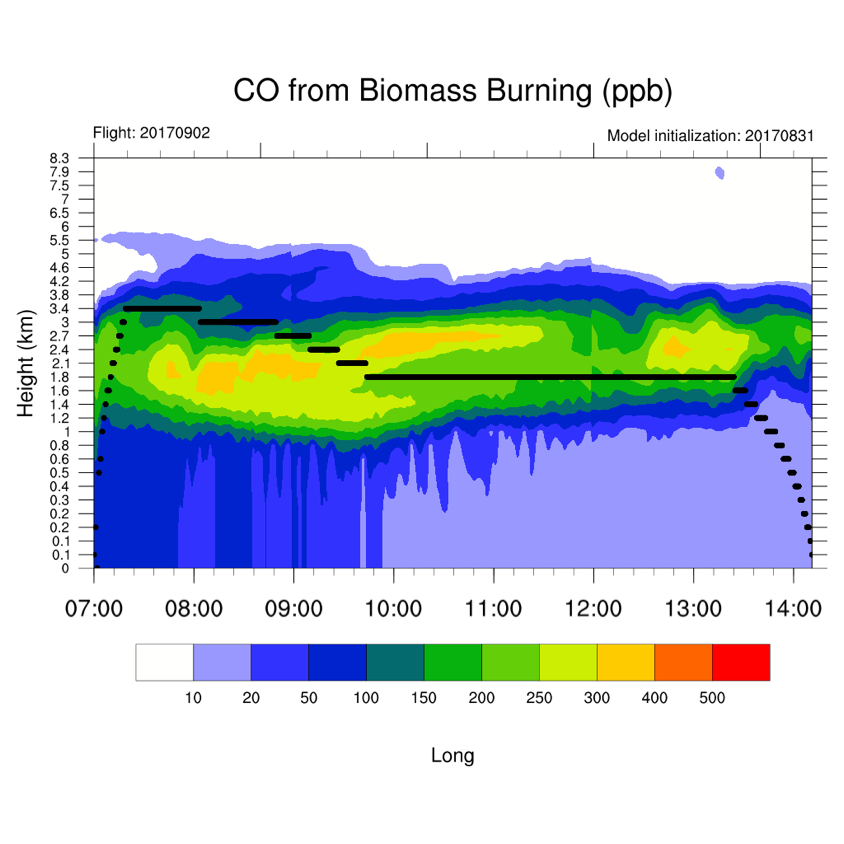 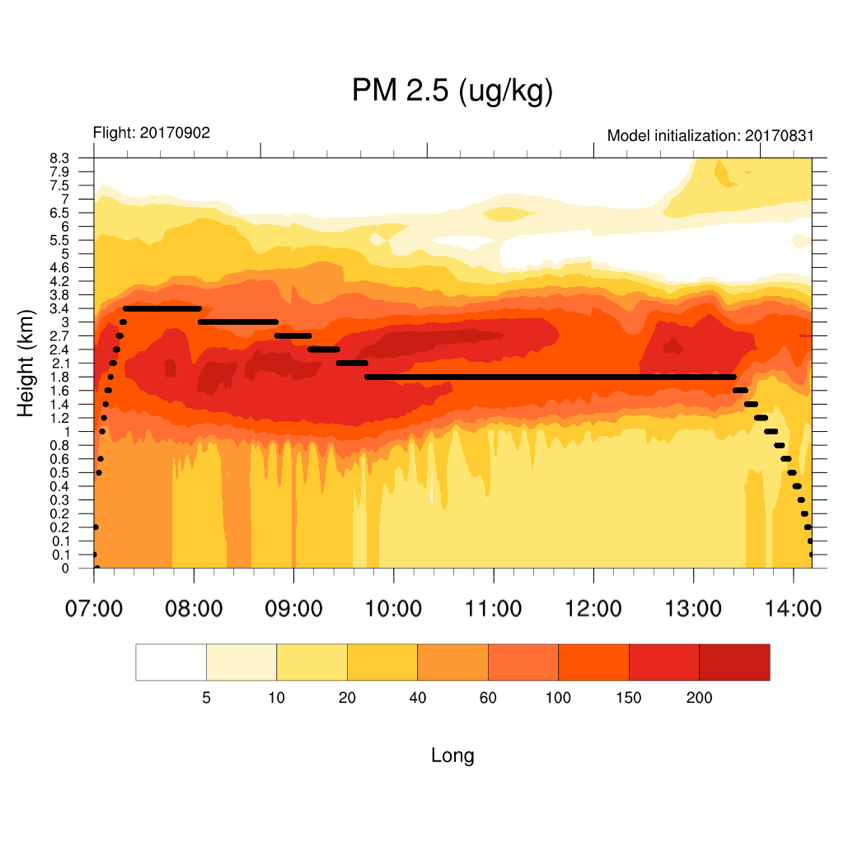 ORACLES Forecast Briefing
13
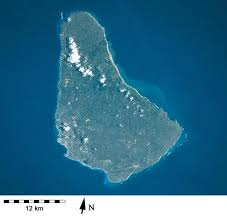 Fly Day (Transit to Barbados)
sunday, 3 September 2017
ORACLES Forecast Briefing
14
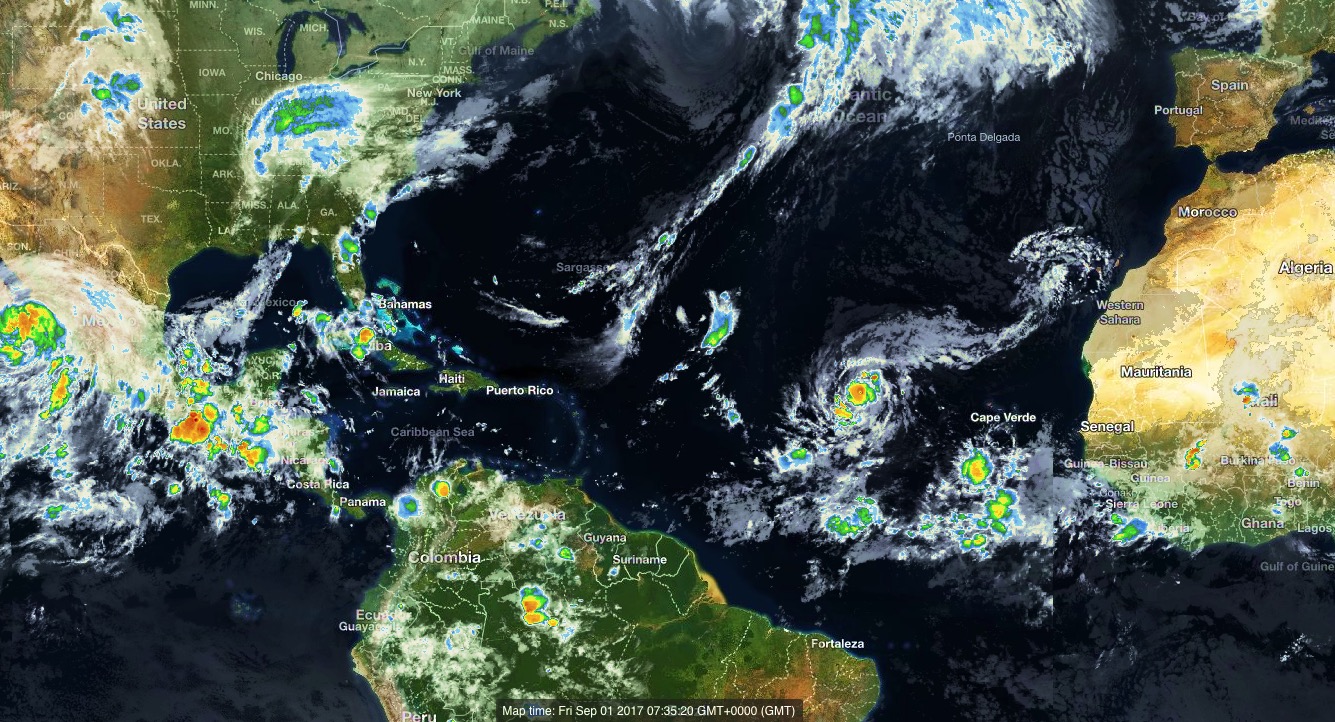 Major hurricane Irma
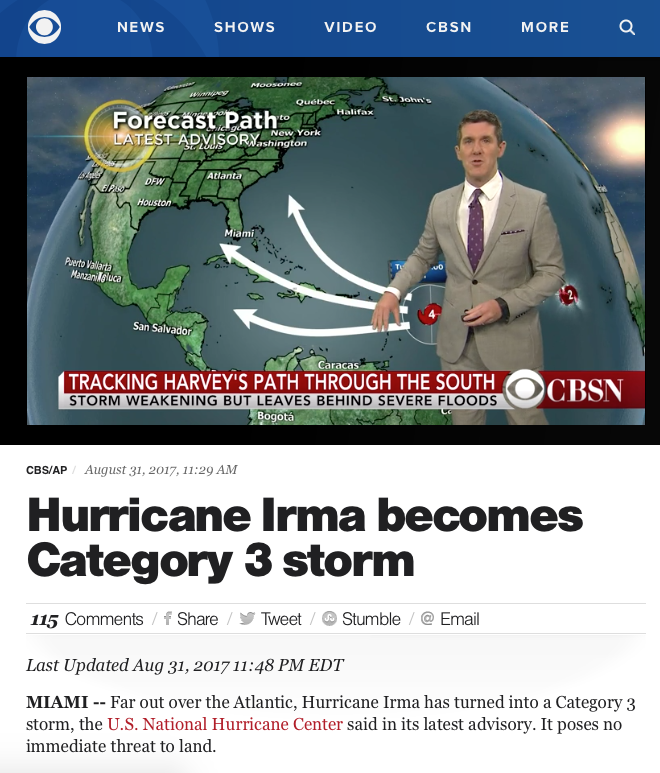 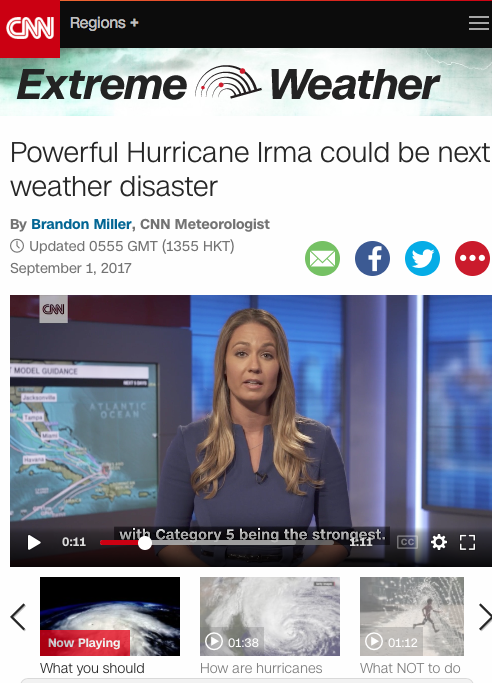 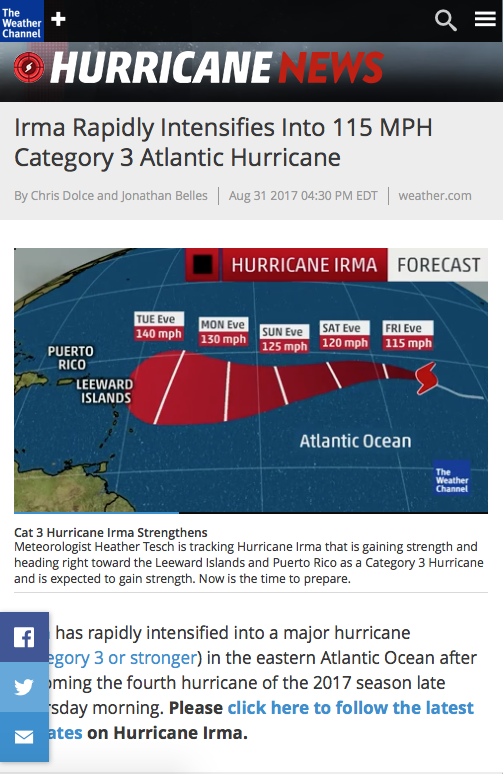 ORACLES Forecast Briefing
15
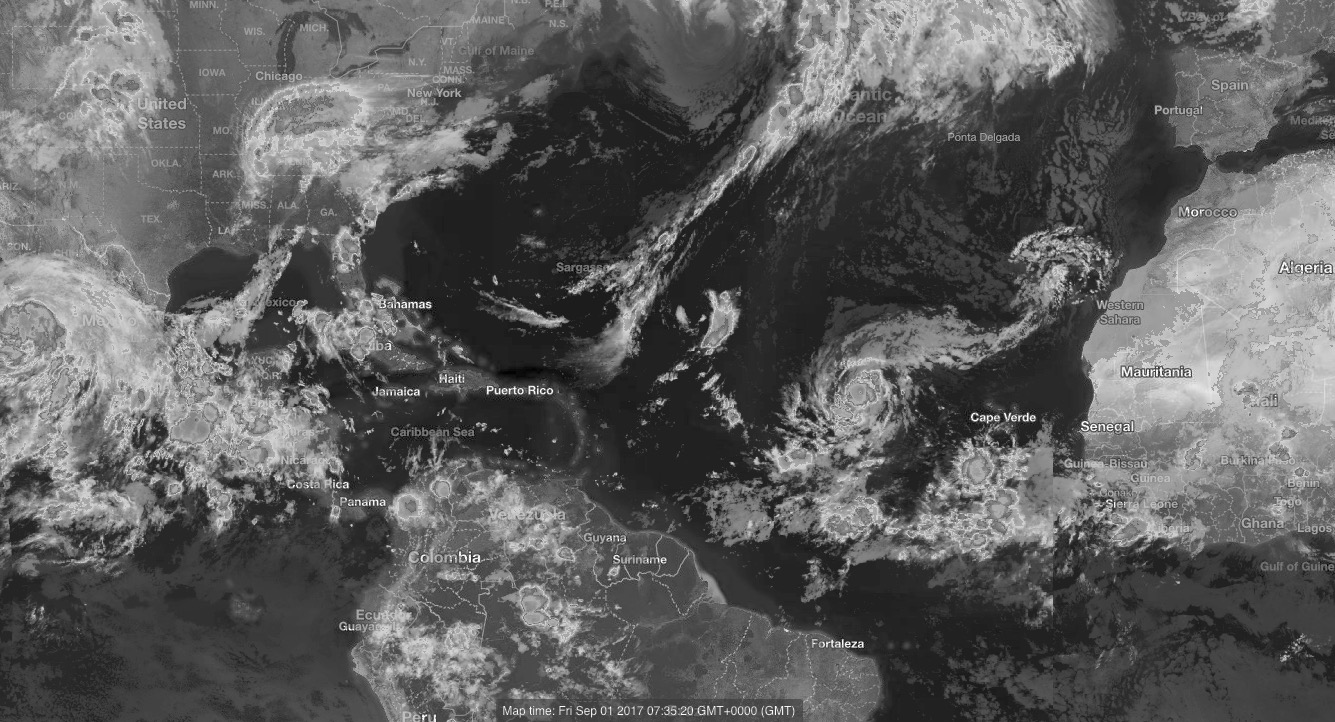 Major hurricane Irma
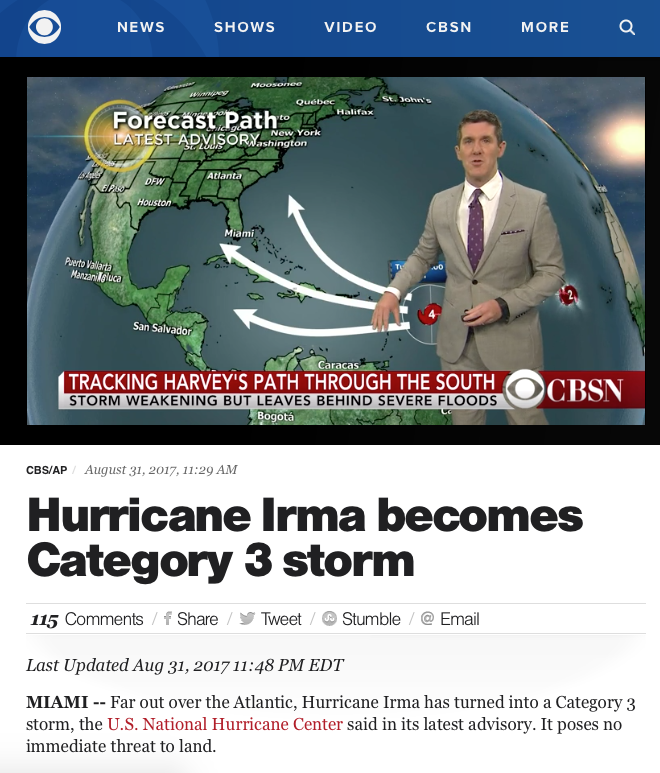 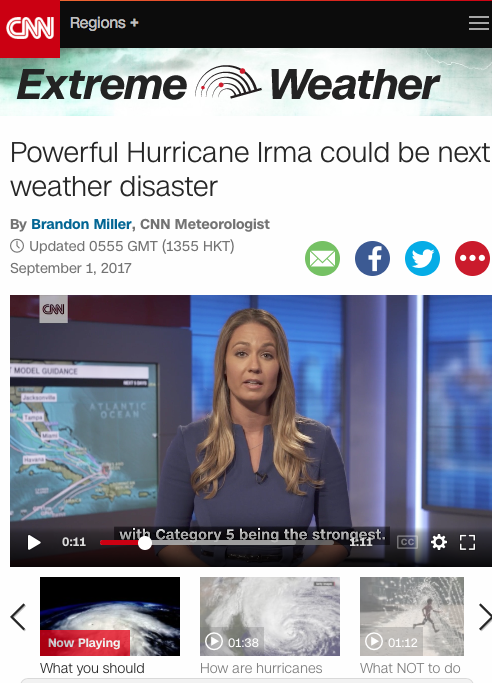 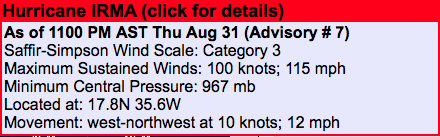 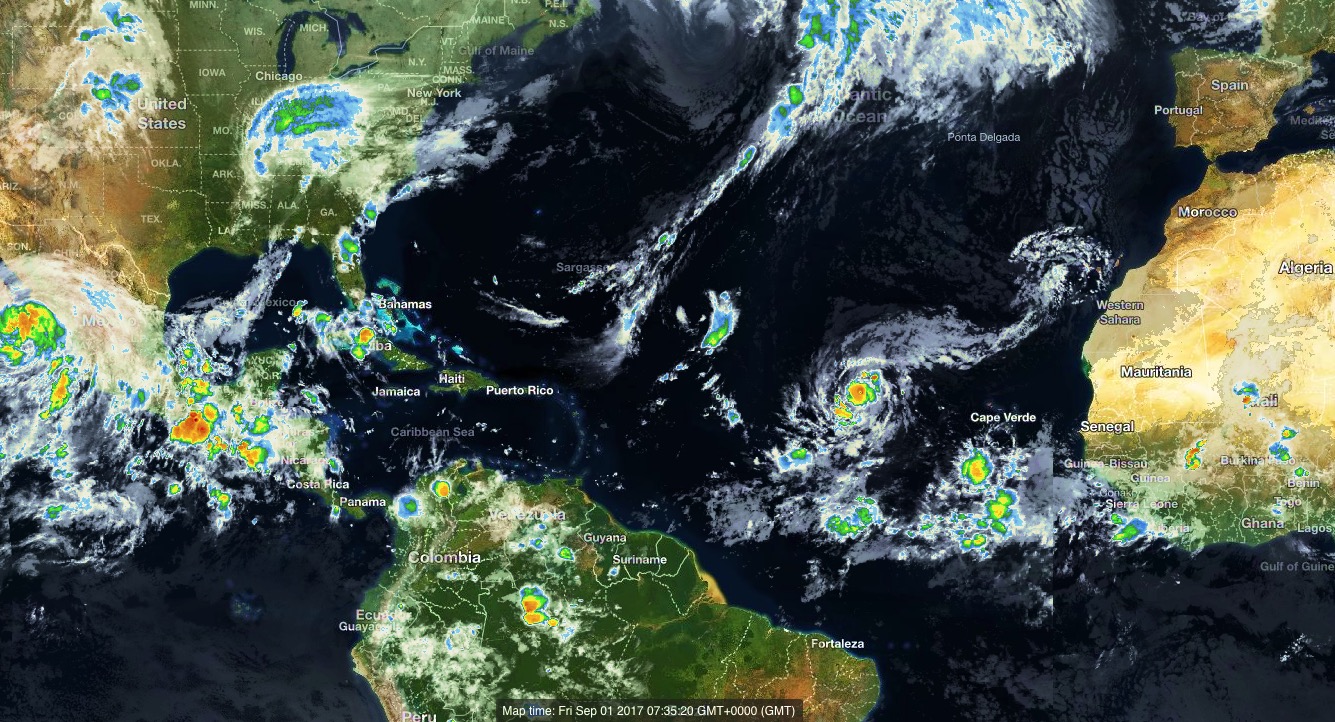 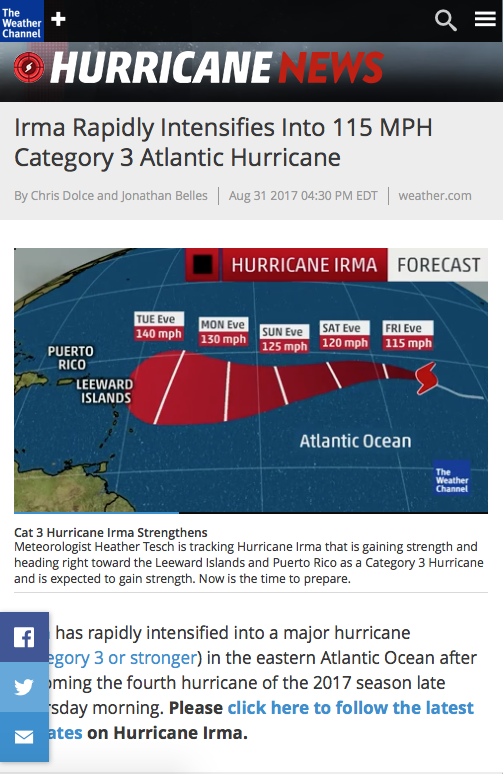 ORACLES Forecast Briefing
16
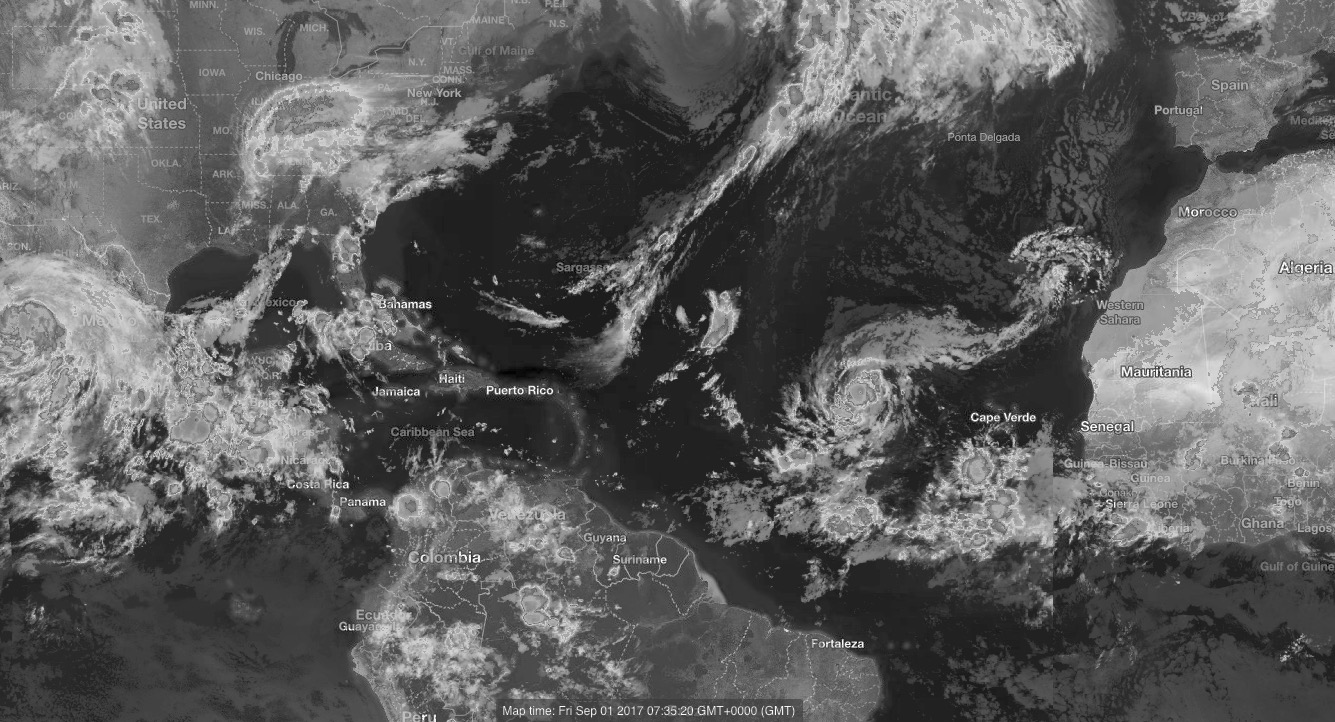 Major hurricane Irma
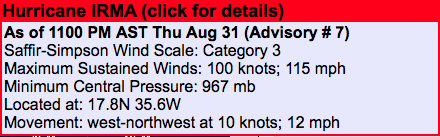 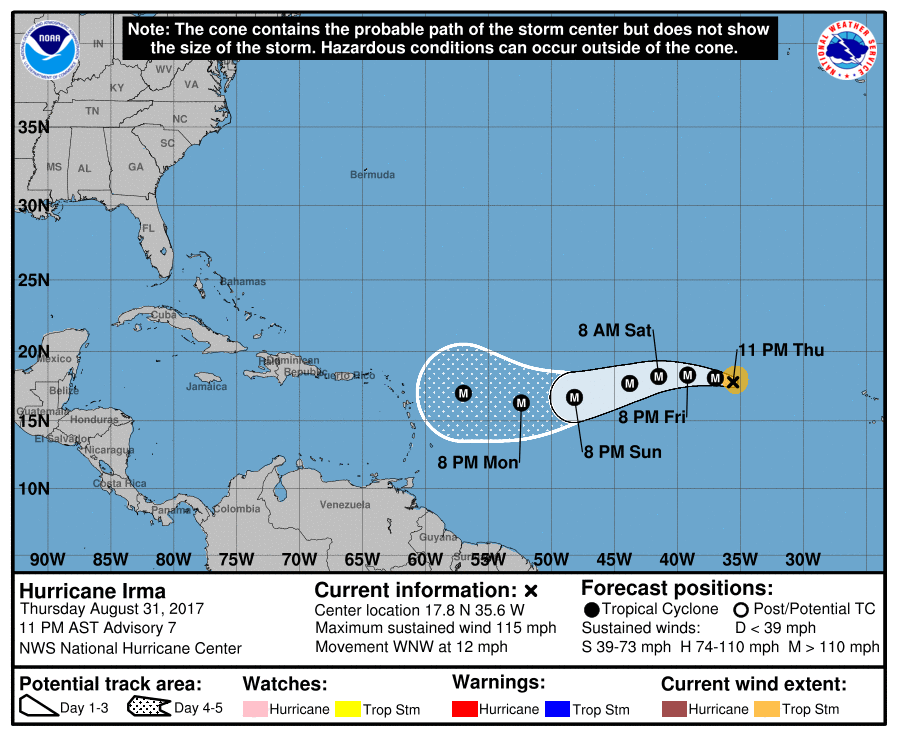 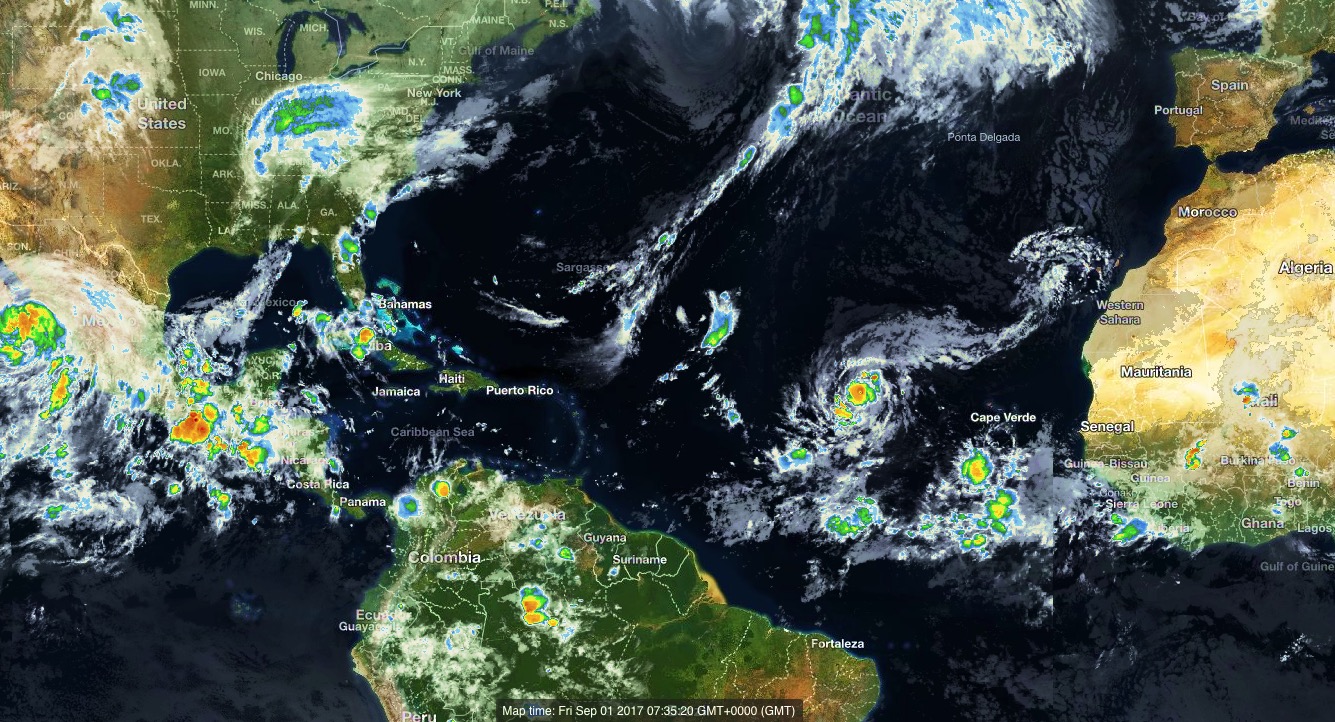 ORACLES Forecast Briefing
17
Sunday, 3 September 2017
ORACLES Forecast Briefing
18
Sunday, 3 September 2017
ORACLES Forecast Briefing
19
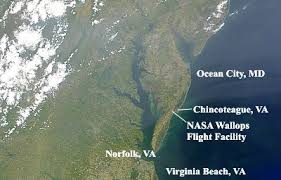 Fly Day (Transit to Wallops)
Monday, 4 September 2017
ORACLES Forecast Briefing
20
Monday, 4 September 2017
ORACLES Forecast Briefing
21
Monday, 4 September 2017
ORACLES Forecast Briefing
22